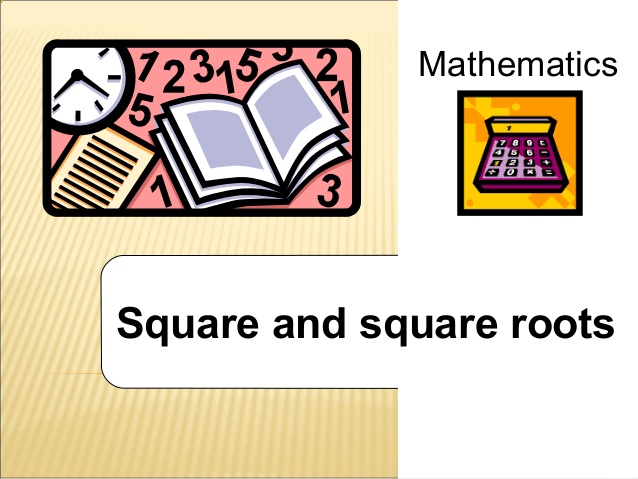 Learning Objectives:
Students will be able to understand the concept of square , square root  square number and    also study the facts about perfect squares ,triangular number. Able to find the square root by various methods and study its application.
Learning outcome:
Define square numbers.
Identify the perfect square numbers.
Develop some patterns of square numbers.
Verify the given number is a perfect square number or not.
Recall the facts about perfect squares.
Explain  the facts about perfect squares .
Calculate the square roots of perfect squares by using prime factorisation and long division method.
Evaluate the square root by estimation method.
 To solve the word problems related to square and square roots.
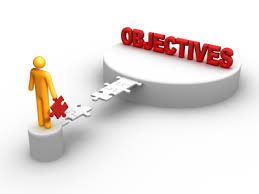 INTRODUCTION
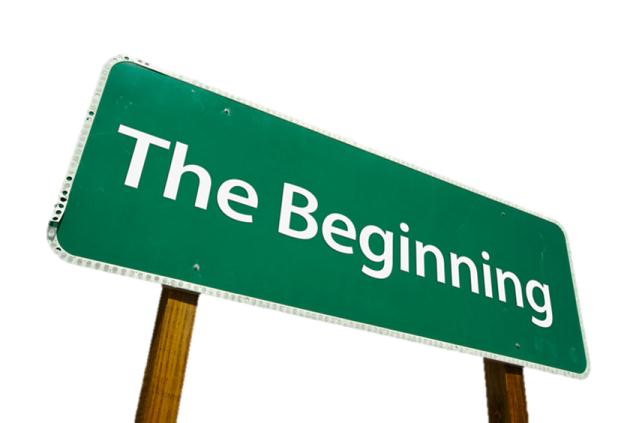 One day two friends went to a park to play .There they saw a neat and clean swimming pool which is in a square shape of side 10m.They decided to swim.
    Tell me what will be the area of that swimming pool
    Yes, the answer is 100m2, 
    How did you get 100 ?
    when 10 is multiplied by itself
Suppose your friend asks you to find a number which when multiplied by itself gives 25. You can easily answer it. 5 multiply 5 gives 25. It is similar to finding the length of the side of a square when its area is known. 
.
  What is 5 known as? 5 is the square root of the square number 25. You can say finding square roots are the inverse operations of squaring. In this section, we will study about square root in more details.
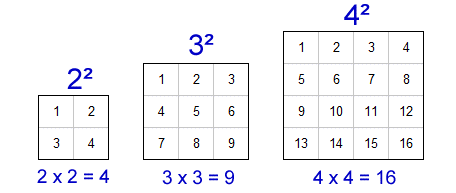 Note : So, the numbers 4,9,16, 25,100,169 are  known as square numbers or  perfect squares
Activity
How to remember square root and perfect square of a given number with the help of foldable activity.
Please double click on below video clip icon:
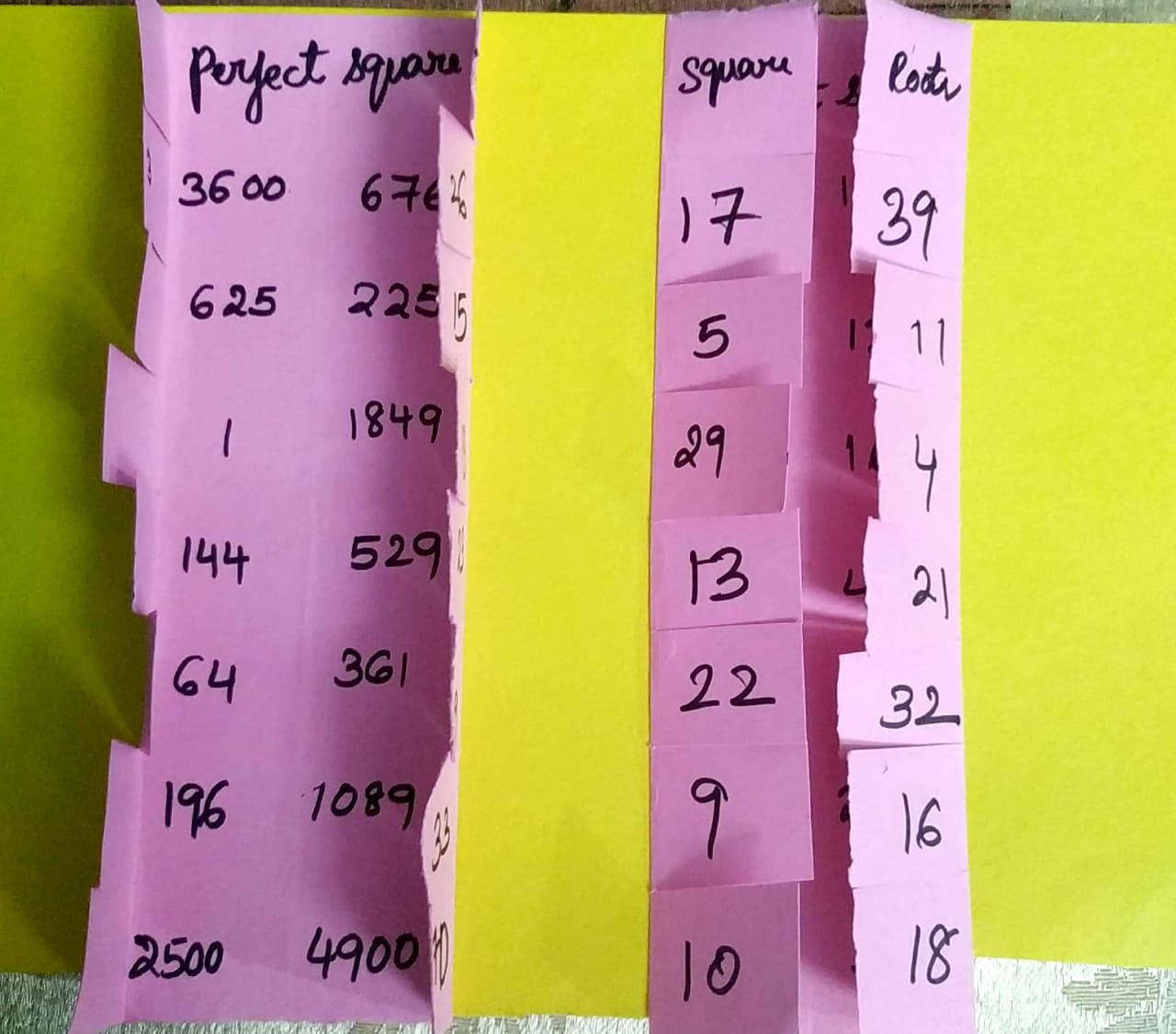 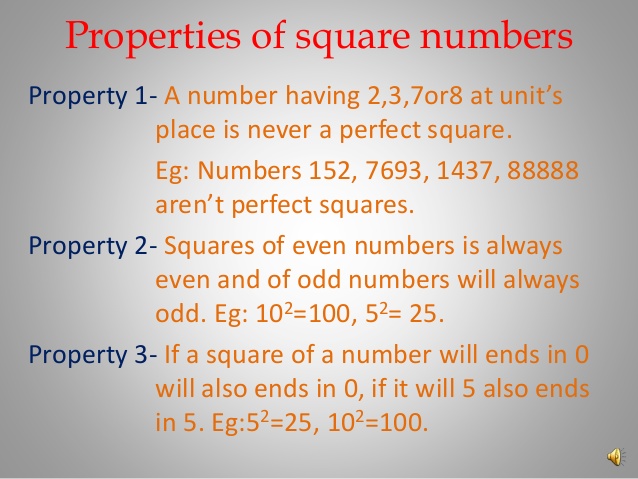 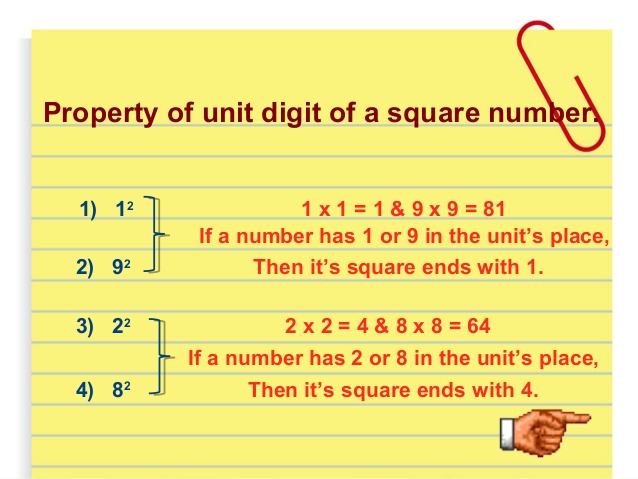 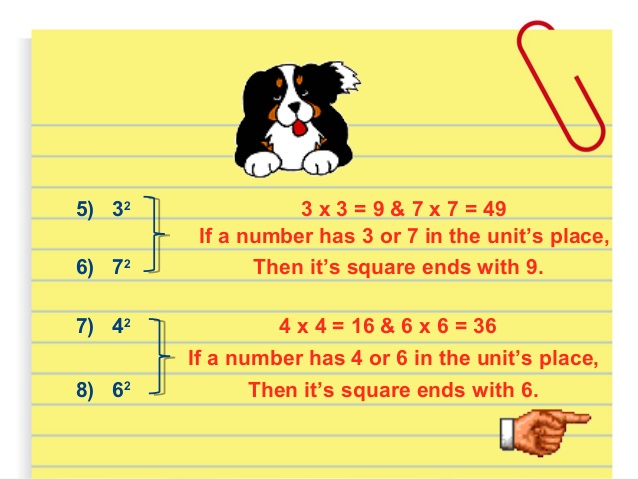 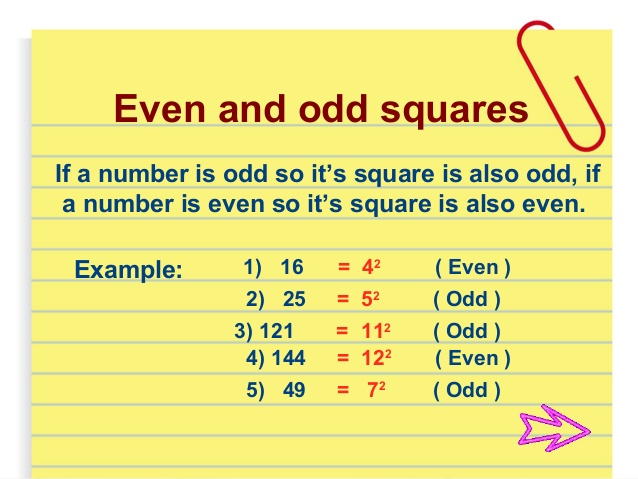 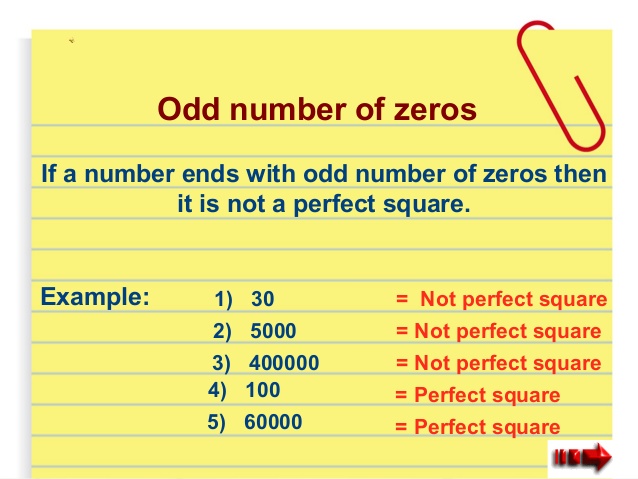 OBSERVE SOME INTERESTING PATTERN BETWEEN TWO                    
                            CONSECUTIVE SQUARE NUMBERS
It’s time to think
Can you say how many non-square numbers are there between 62 
     and 72
Can you say how many non-square numbers are there between 
     1012 and 1022

yes, you are correct
  2x 6=12 
  2x 101=202
Now let us generalise the observation:
  We find that if we take any natural number n and (n+1) the number of non-square numbers between n2  and  (n+1)2  is 2n
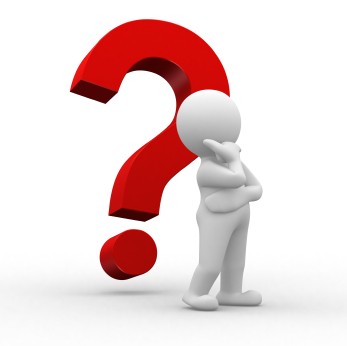 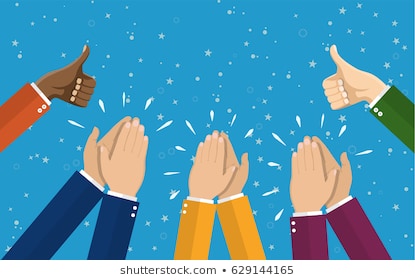 Observe the triangle and answer the following  questions
What type of  a triangle it is?
Can you find any relation between its sides?
Does (3,4,5) forms a right angle triangle?
If one side is 8cm then, what will be the other two sides of a right angle triangle?
If one side is 9cm then ,find the other two sides of a right angle triangle.
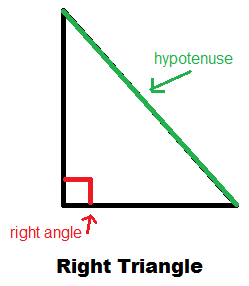 To answer those question you should understand the below definition
Pythagorean Theorem: In a right angled triangle the square of the long 
     side is equal to the sum of the squares of the other two sides.   It is stated in this formula:   a2 + b2 = c2   the long side is called the hypotenuse.

Note:
The Pythagorean triplet makes a right angle triangle
Example: (3,4,5),(5,12,13),(9,40,41)
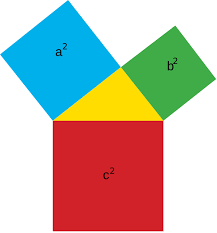 PYTHAGOREAN TRIPLET
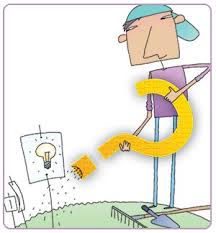 Let us have more idea on this by solving the problem
Example: if one of the triplet is 8 then find other  number of the triplets
2m=8=>m=4
m2-1=16-1=15
m2+1=16+1=17
(8,15,17)
Note : (8,15,17) forms a right angle triangle
Check : c2=172=289, a2= 82= 64, b2= 152= 225
C2= a2+b2   =>289=64+225
                  =>289=289
NOTE: If the smallest even number is 2m then the Pythagorean triplet is 
           (2m , m2 -1 , m2 +1)
How to form a Pythagorean triplet
If the number is odd: Square the number N and then divide it by 2. Take the integer that is immediately before and after that number i.e., (N2/2 -0.5) and (N2/2 +0.5).Pythagorean triplet= N, (N2/2 -0.5), (N2/2 +0.5)
 Example: take number N=3.On squaring the number, we get 9.Now take the half of it. 9/2= 4.5the integer immediately before 4.5= 4;
 the integer immediately after 4.5= 5therefore, the triplet is (3, 4, 5).
It’s a time to think and answer
Which number multiplied by itself to give the result as 169?
     Yes, the answer is 13 because 13 x 13 gives 169
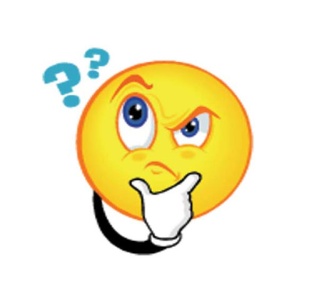 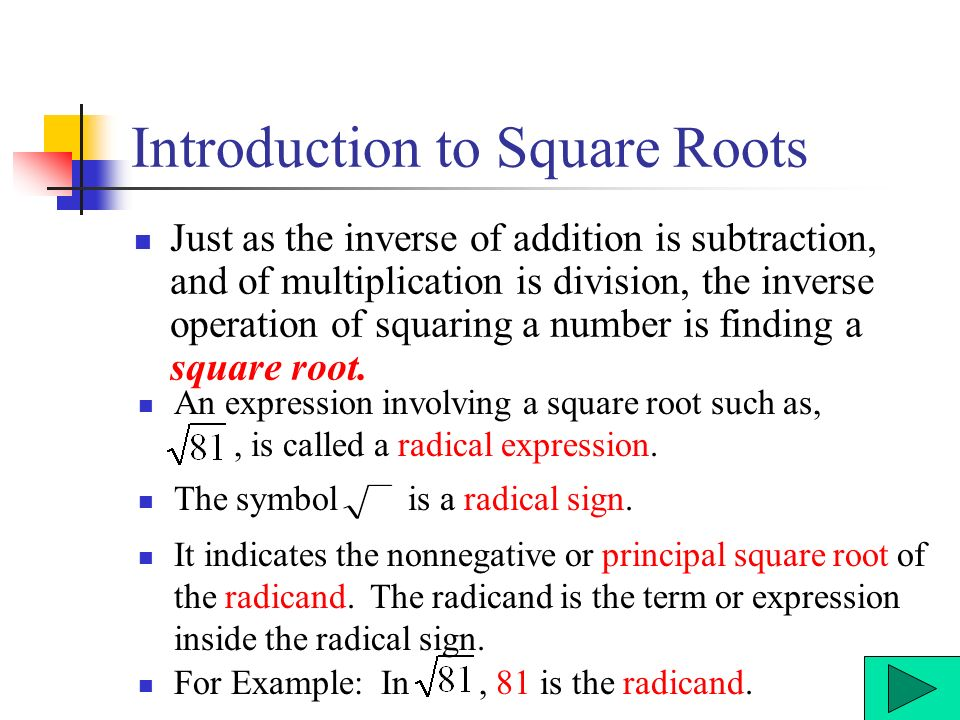 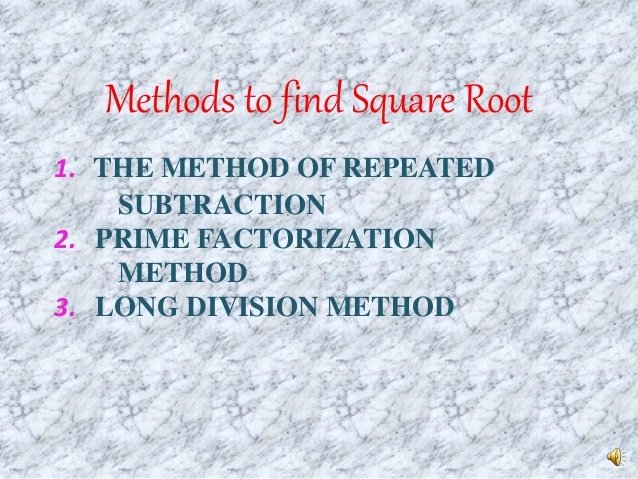 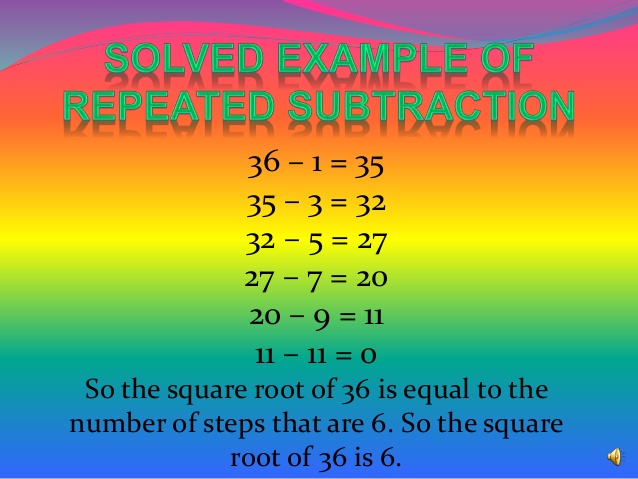 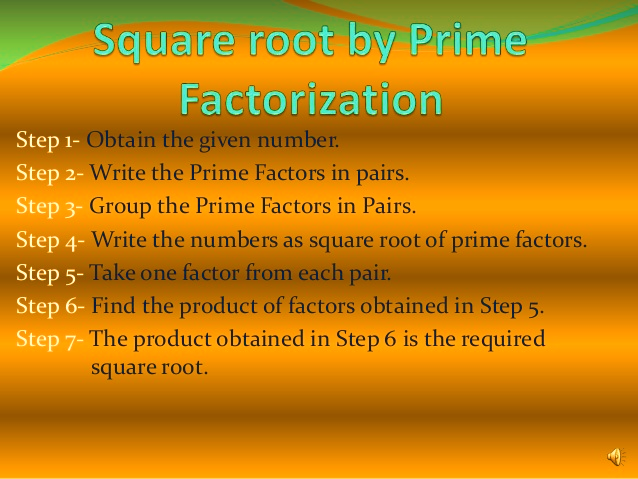 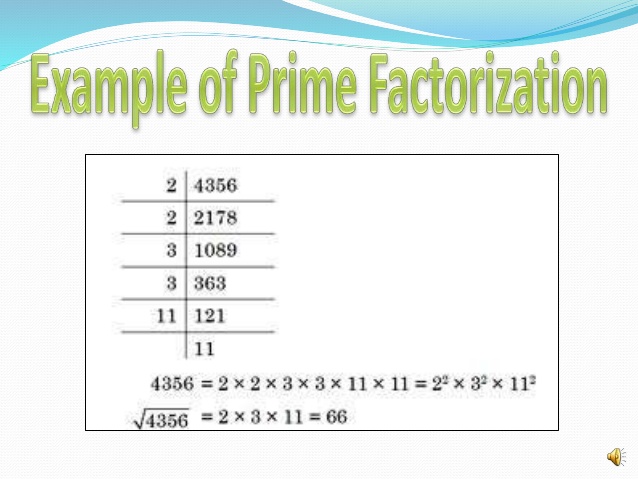 Apply the concepts which you had learned from the previous slides and try to answer these questions
Find the square root of 256 by repeated subtraction method.
Find the square root of 3136 by prime factorization method
Find the smallest number by which 1100 must be multiplied such that the product becomes a perfect square. Also , find the square root of the perfect square obtained.
Find the smallest number by which 3645 must be divided such that the result becomes a perfect square. Also, find the square root of the perfect square obtained.

 

Find the square root of 4401604 and 1734489.
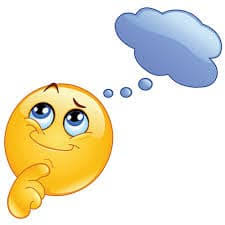 Can you solve this question:
When numbers are very large the method of finding their square root by prime factorization method becomes lengthy. So, we use long division method
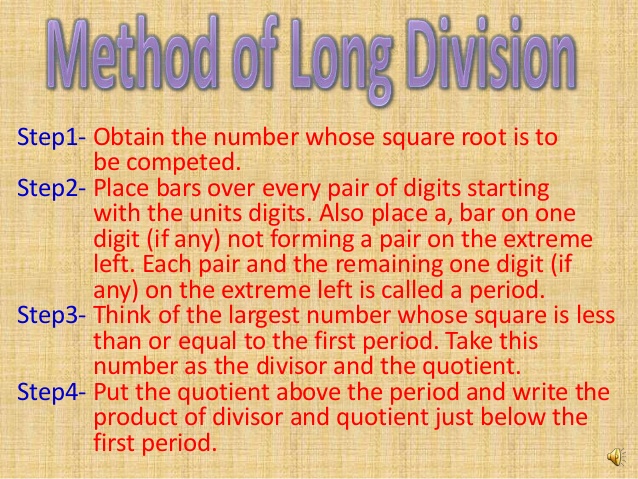 Cont. next slide
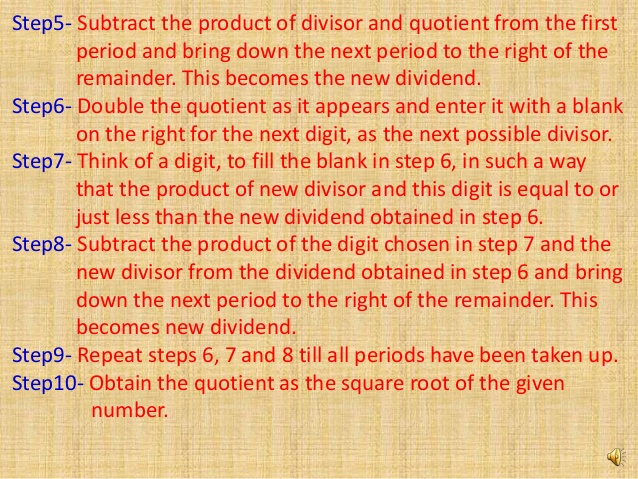 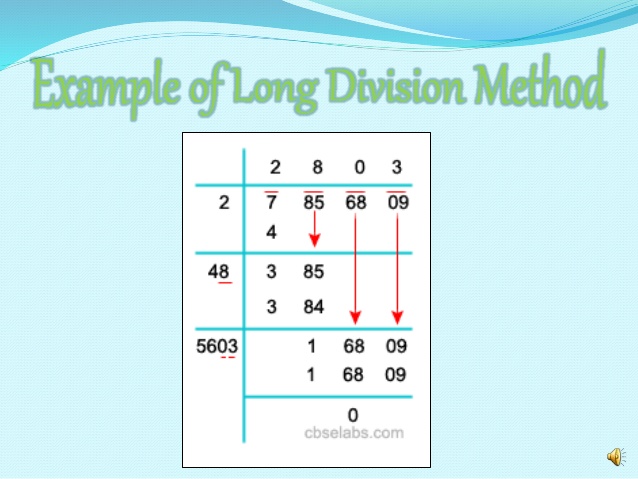 Square root of a rational number
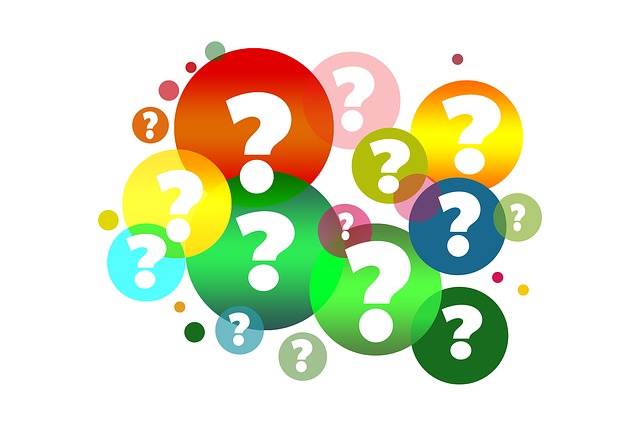 Square roots of numbers in decimal form (which are perfect square)
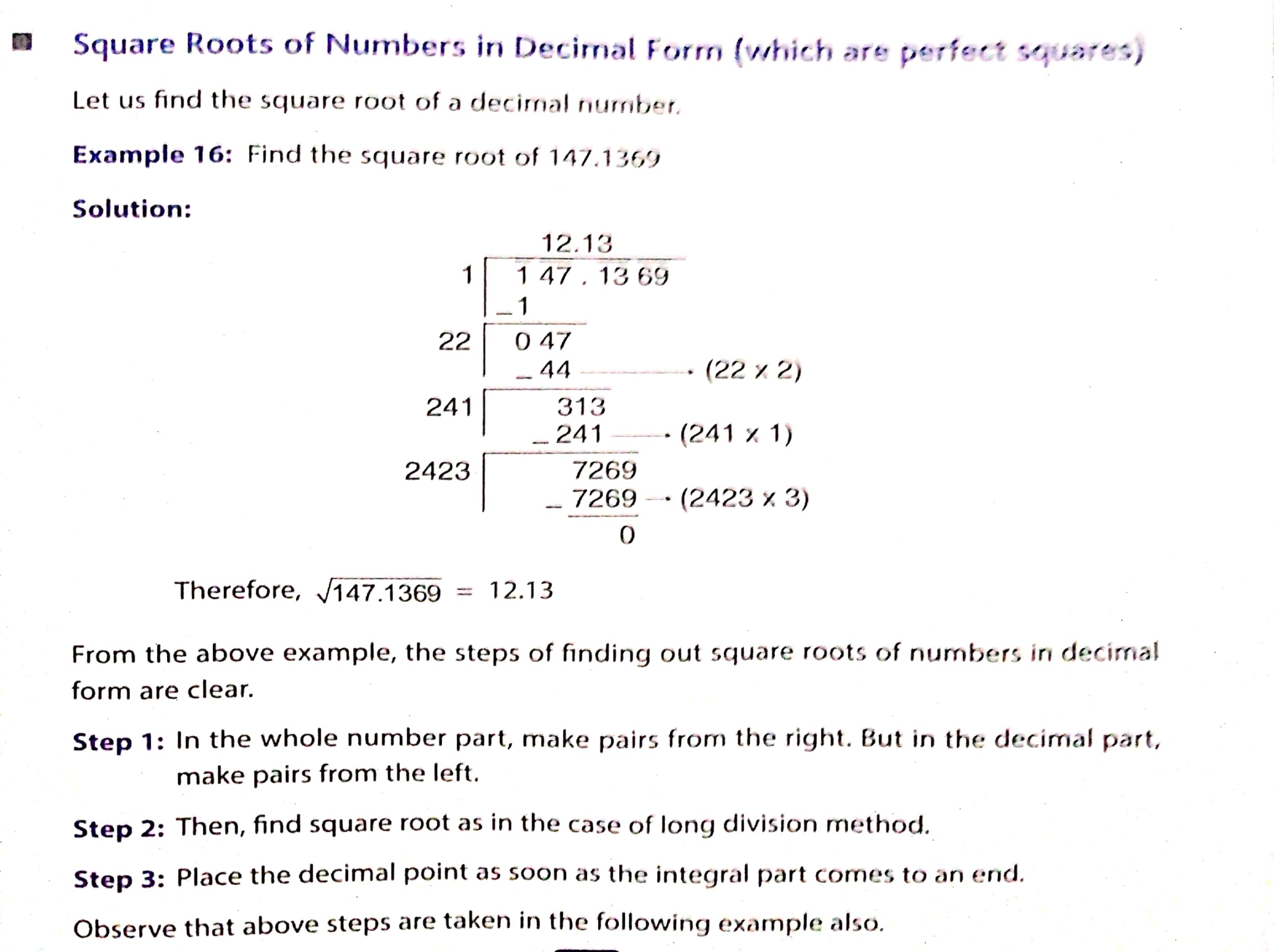 Example -1
Approximate value of the square roots of numbers                    (which are not perfect squares)
Look at this example:
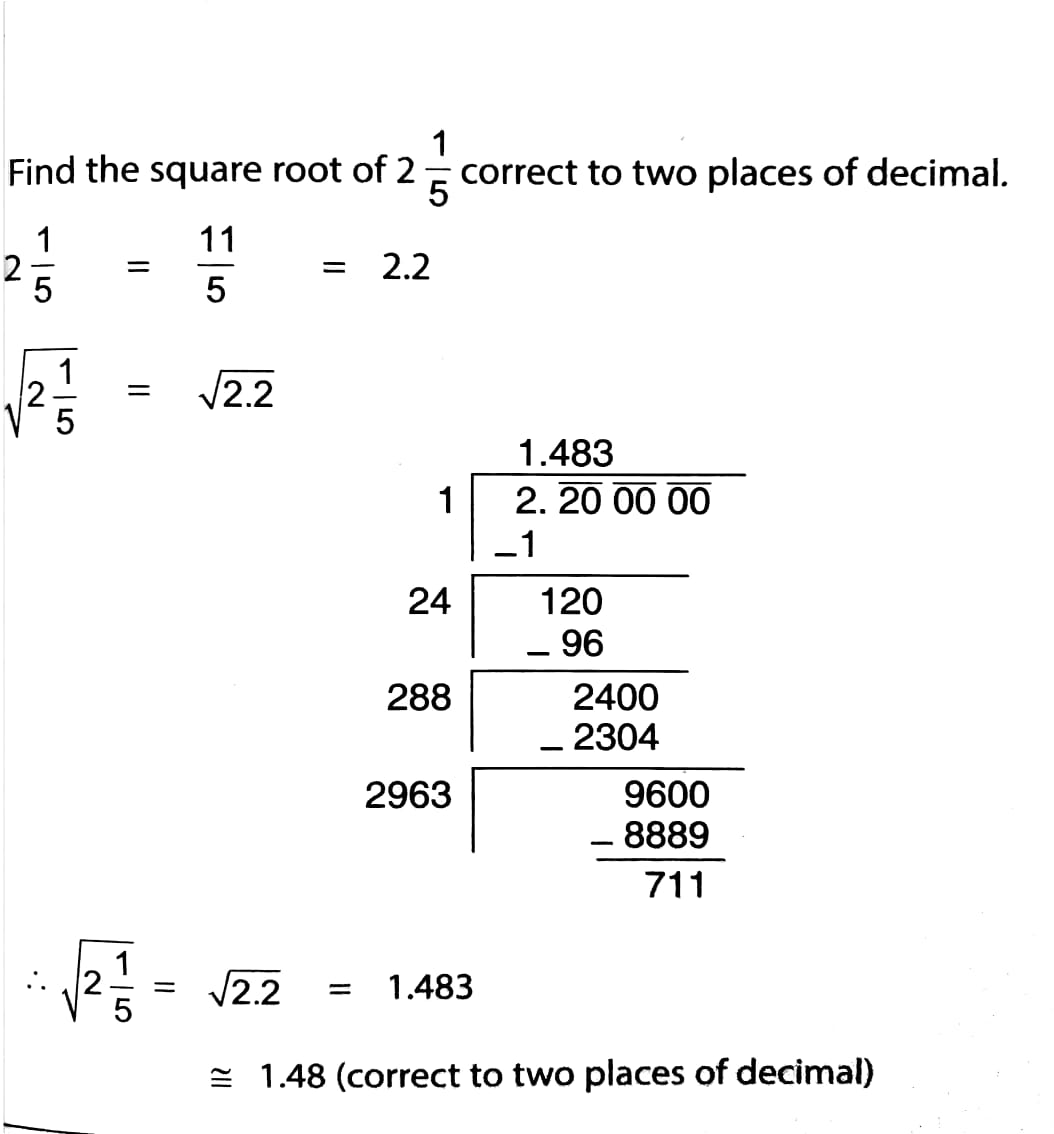 Finding square roots by estimation (non perfect square numbers)
Example: Find the square root of 410 by estimation
Solution: the perfect square near to 410 are 400 and 411
                 i.e., 400<410<441
                         202<410<212
We guess the answer is between 20 and 21
Let us try with 20.3 as 20<20.3<21
But, (20.3)2=412.09>410
I.E.,  202<410<(20.3)2
Let us try 20.2   we get (20.2)2 <410<(20.3)2

       We take square root of 410 as 20.2 approximately
Double click on this video to know how to estimate a non-perfect square using square grid
MIND MAPPING
Squares and Square Roots
Square roots
Square numbers or perfect squares Eg:4,9,25,36
Inverse operation of square  eg:√4=2 ,√36=6
2n non square numbers between two consecutive square numbers
Long division method
Subtraction method
Prime factorisation method
Pair the given number and divide by the square of a number proceed the process by repeatedly adding the last digit to the divisor
Successive odd number are to be subtracted till the result is Zero
Prime factors of equal numbers are paired and one factor from each paired is multiplied.
Square root of perfect and non perfect square numbers can be determined.
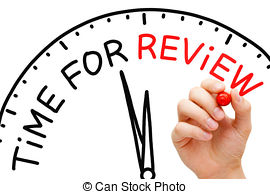 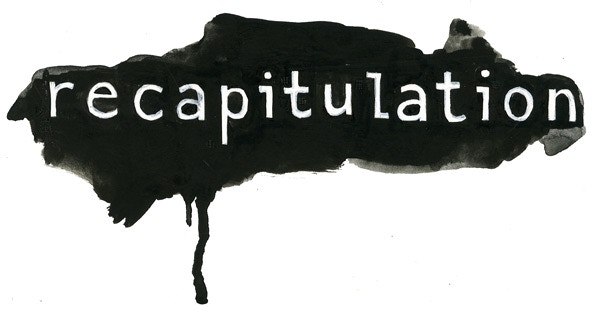 The square of a number is that number raised to the power 2.
A square number is never negative
A number ending in 2,3,7 or 8 is never a perfect square.
Square of even numbers are always even.
Square od odd numbers are always odd.
A perfect square number leaves a remainder 0 or 1 on division by 3.
There are no,natural numbers p and q such that p2=2q2
If a and b are perfect squares(b≠0),then√(axb)=√a x √b
    And √(a/b)=√a /√b
If p and q are not perfect squares ,then to find √(a/b),we express a/b as a decimal and then apply division method to find the square root.
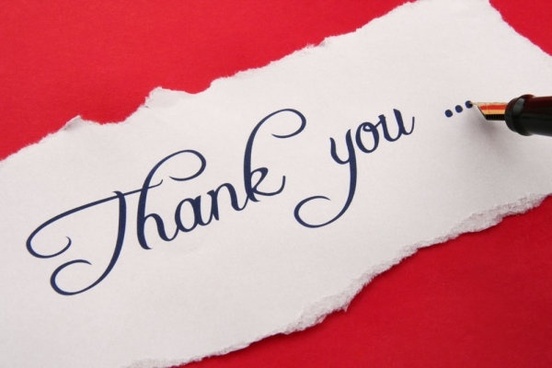